ACH Pathway Data
Dean of Instruction, Andrea Thorson 
October 2018 update
Number of Students in Pathway
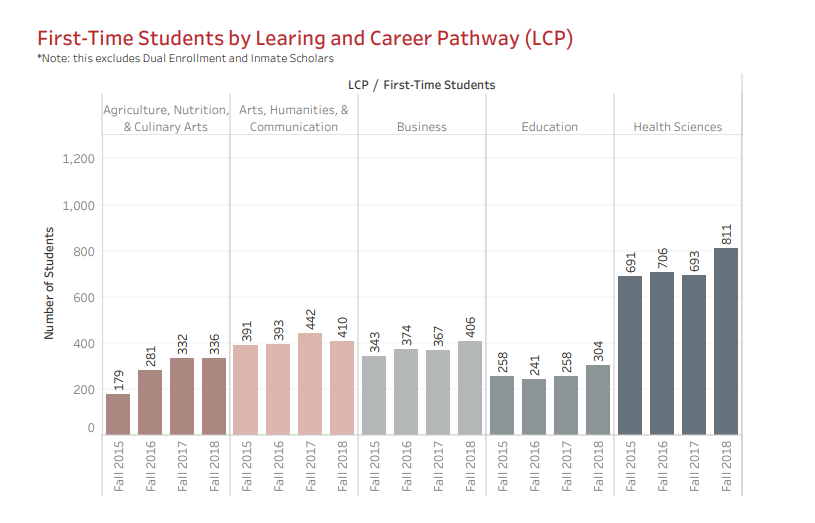 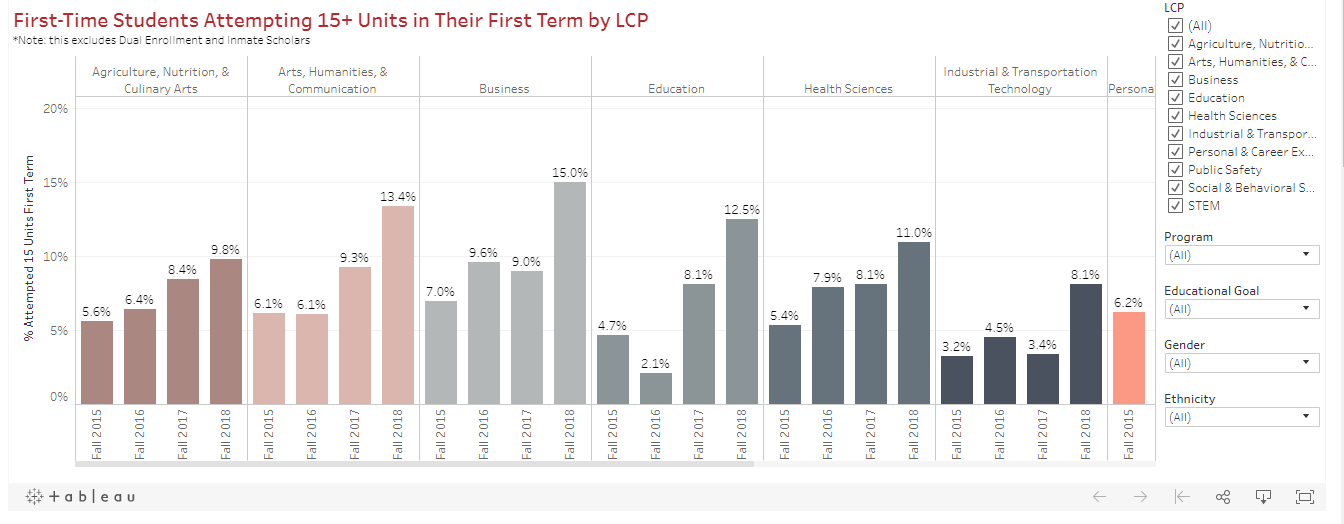 15 units: ACH
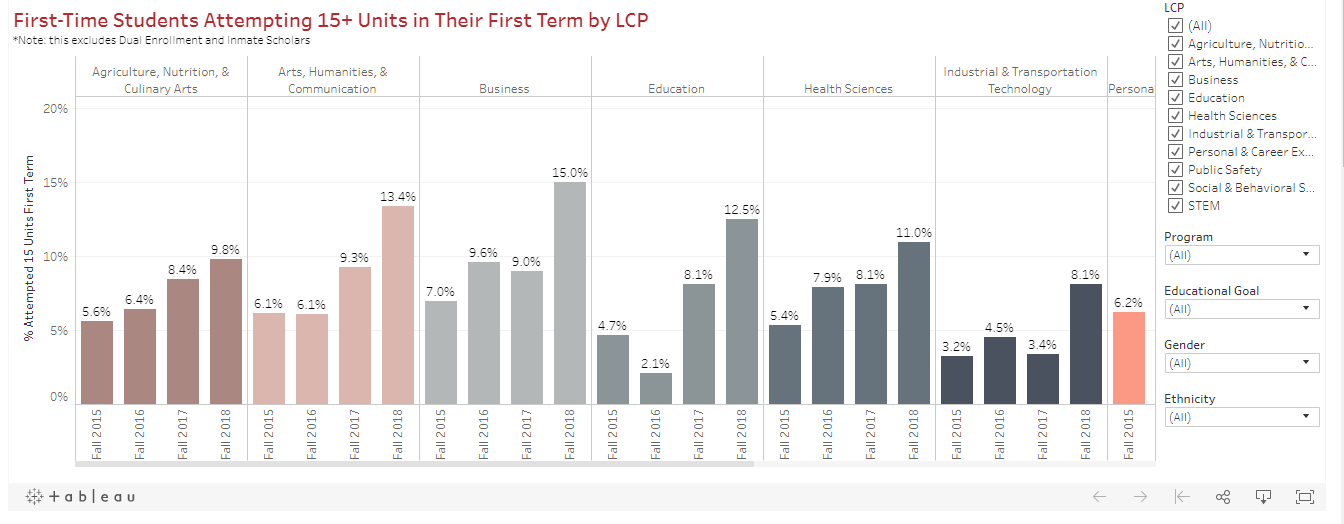 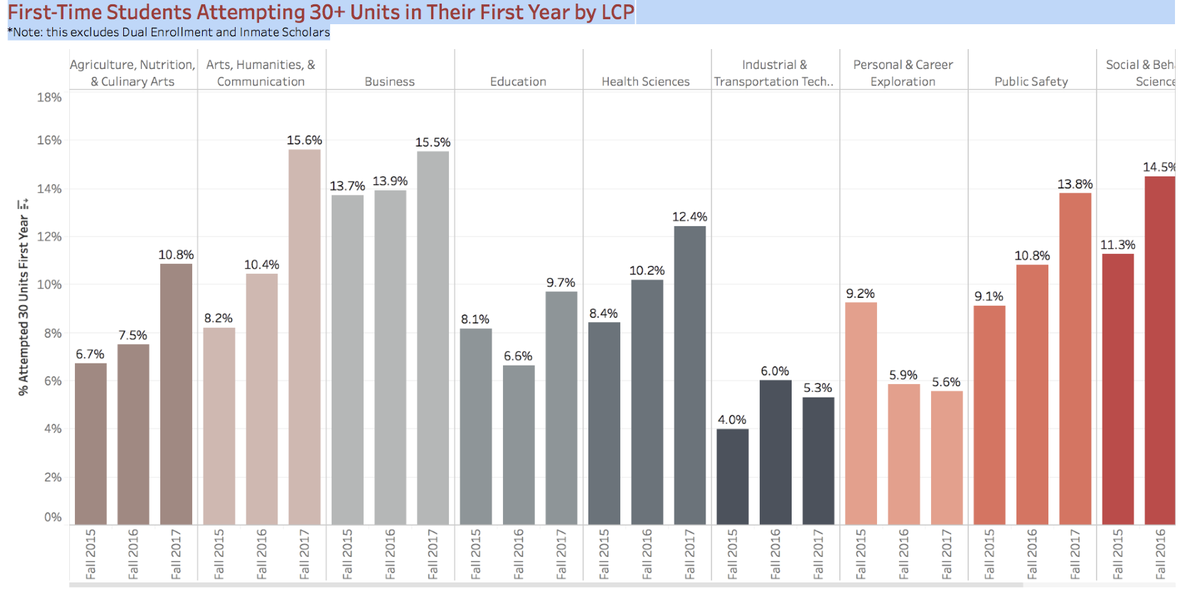 30 units: ACH
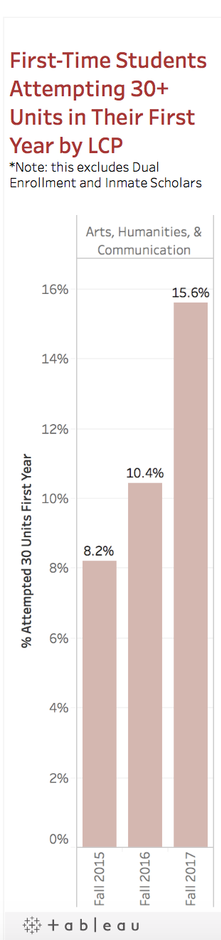 30 units examples
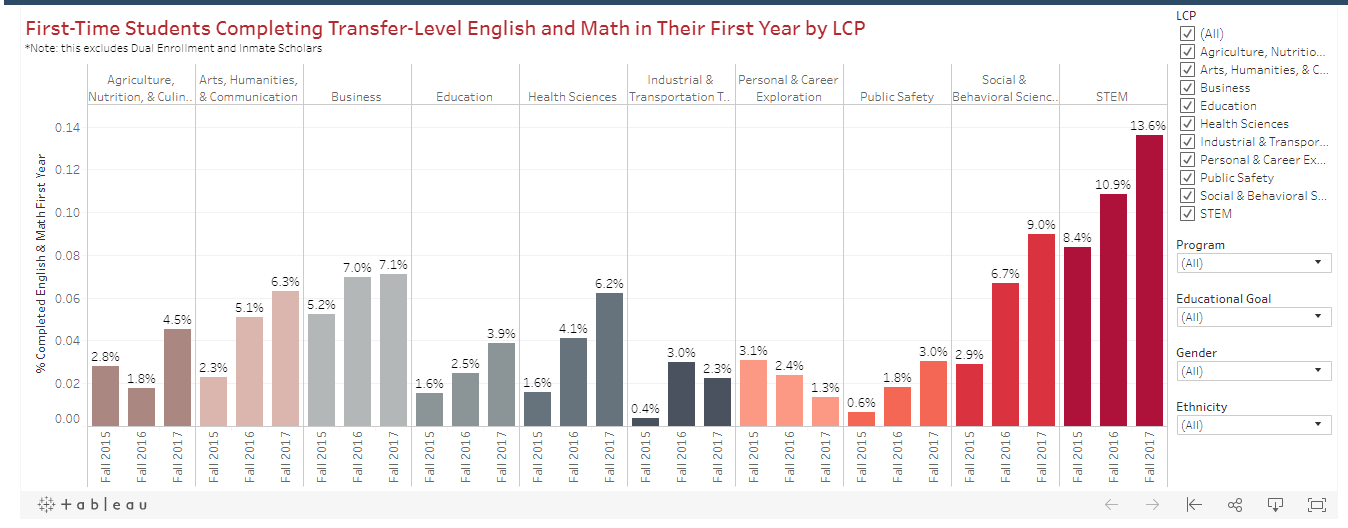 Math and English
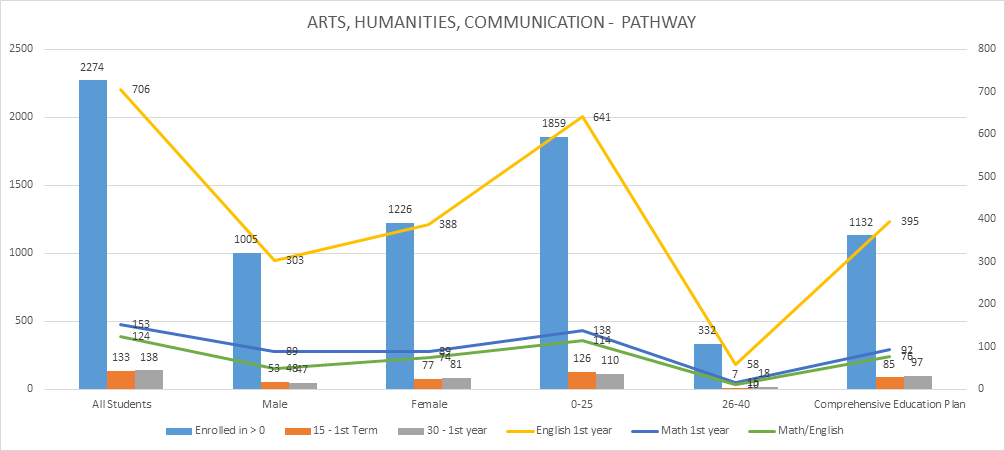 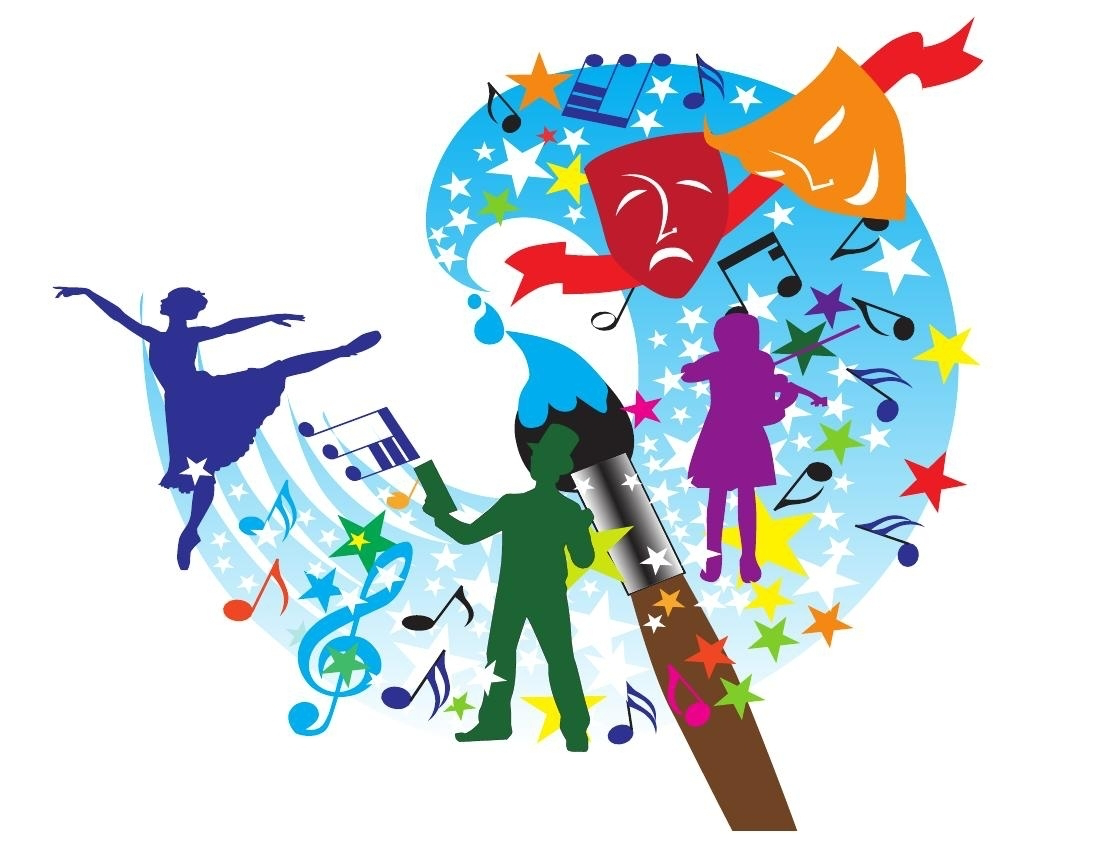